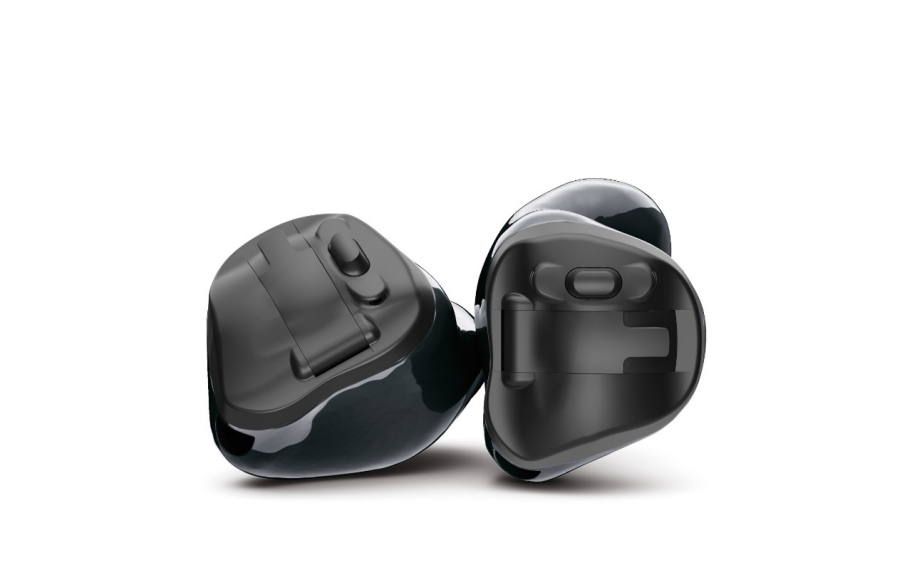 なぜ補聴器は非課税なの？